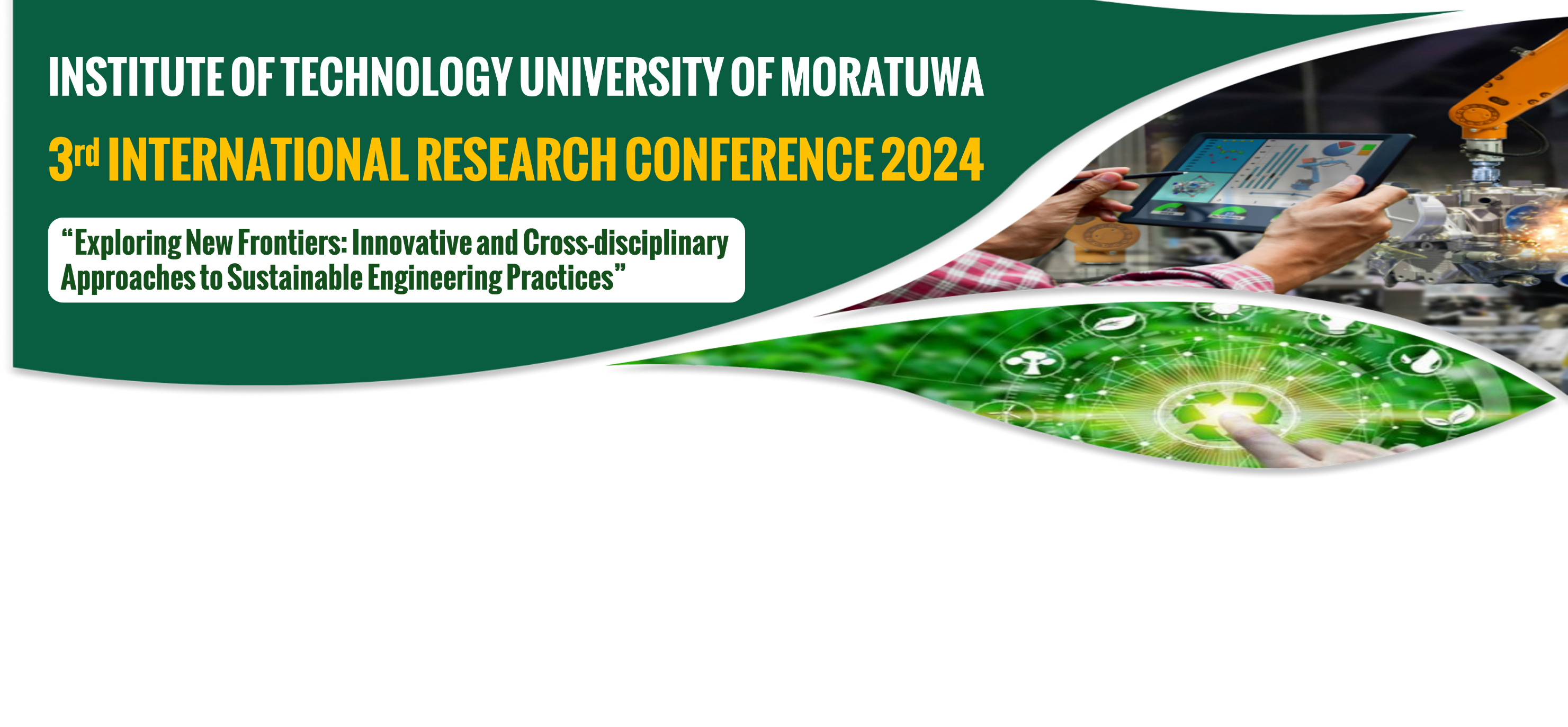 Paper Title
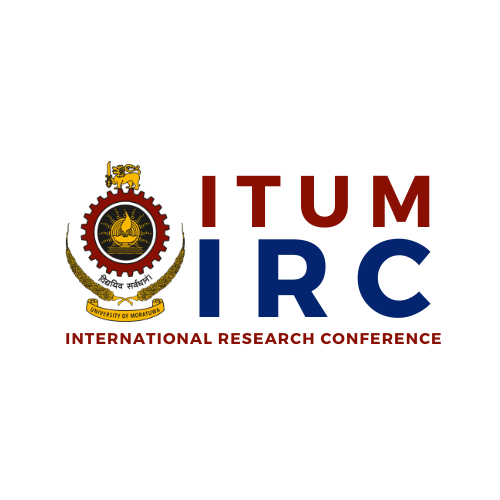 Paper ID
Author Details
Paper ID
18/12/2024
2
Table of Content
18/12/2024
Paper ID
3
18/12/2024
Paper ID
4